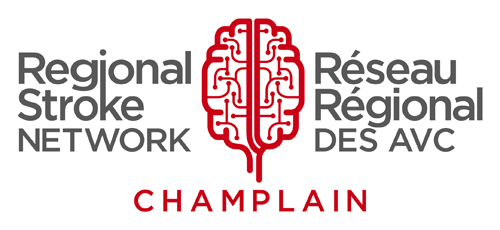 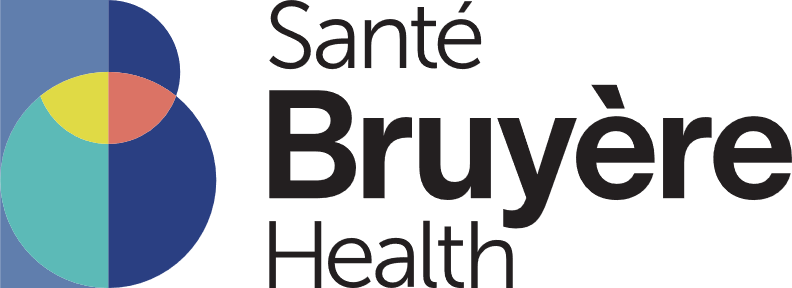 Family Meeting Handout

Aphasia-friendly toolkit Feb 2024
Disclaimer: These materials were created using funding from the Provincial Community Stroke Rehabilitation Initiative and crafted by Aran Oberle, Speech Language Pathologist, with input from regional rehab programs. They are not meant to replace professional expertise. Readers should seek advice from a qualified healthcare provider for any concerns. The content of this PowerPoint can be adjusted to suit the needs of healthcare professionals. Users are accountable for confirming the accuracy and suitability of the information for their unique situations.
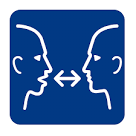 Family Meeting
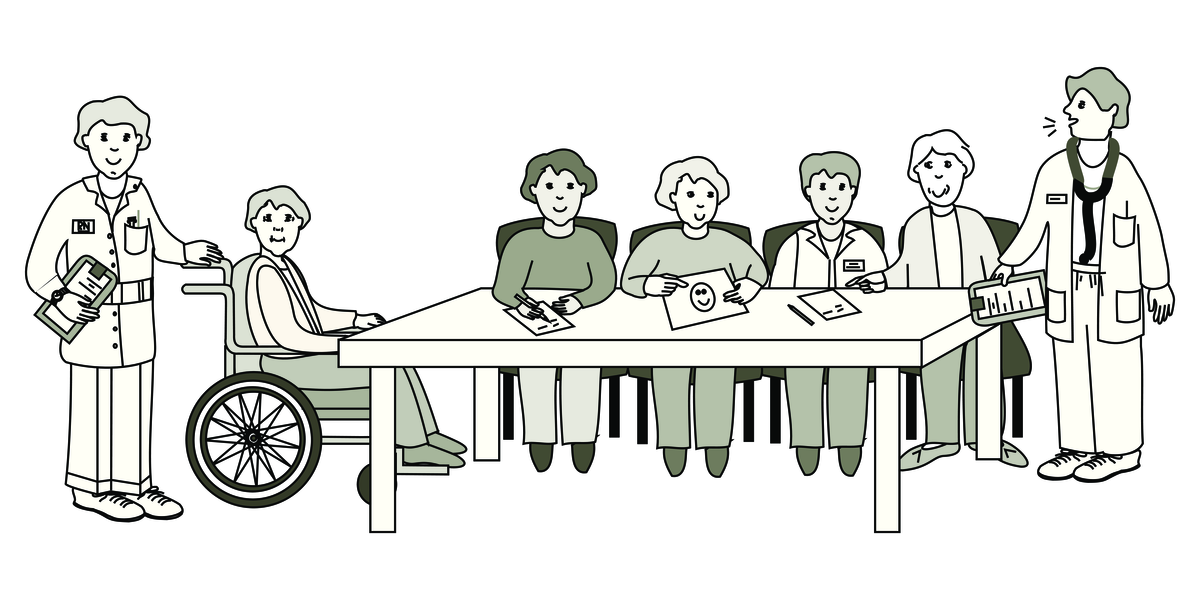 Date: ________________________________
Time: ________________________________
Place:_______________________________
______________________________________
Family + supports at meeting:___________
_____________________________________________________________________________________________________________________
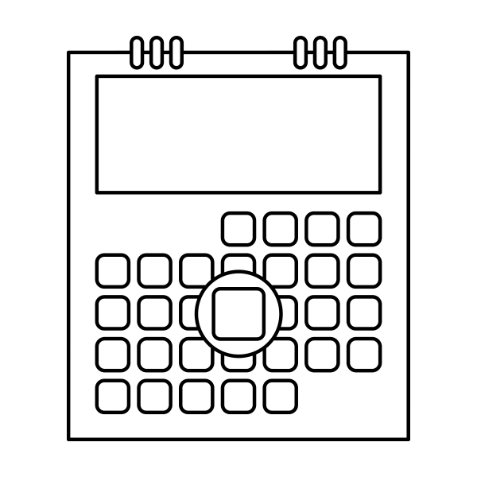 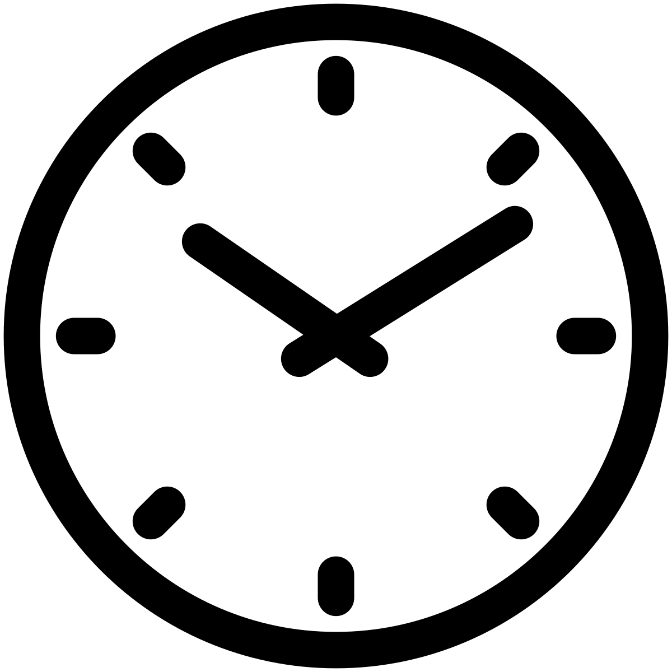 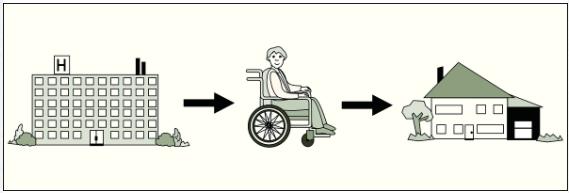 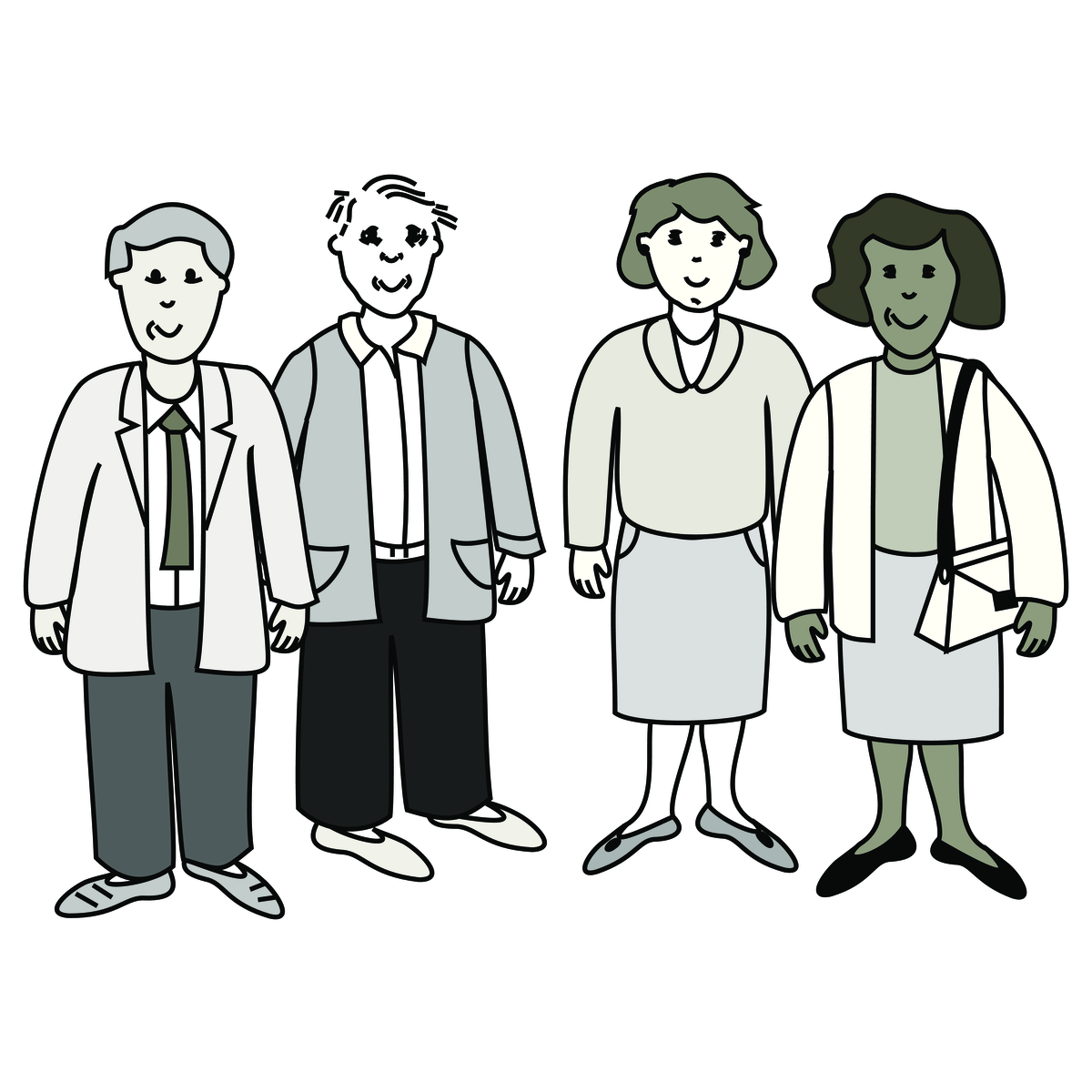 Images used are from ParticiPics – a free, searchable database of pictographic images developed by the Aphasia Institute, ​https://www.aphasia.ca/participics
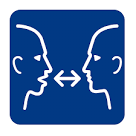 Family Meeting
Meeting with rehab team to discuss:

Progress in therapy


Expectations for recovery


Next steps
Referrals for other services
Family training
__________________________


Discharge from hospital
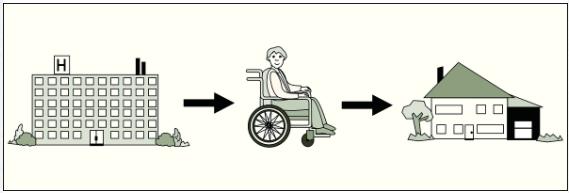 Images used are from ParticiPics – a free, searchable database of pictographic images developed by the Aphasia Institute, ​https://www.aphasia.ca/participics
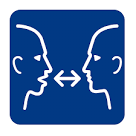 Family Meeting
Who will be present at the meeting:
Hospitalist Doctor: __________________________
Physiatrist Doctor: __________________________
Physiotherapist: ____________________________
Occupational Therapist: ____________________
Speech-Language Pathologist: _____________
Social Worker: _____________________________
Dietitian: __________________________________
Clinical Care Lead: ________________________
___________________________________________
___________________________________________
___________________________________________
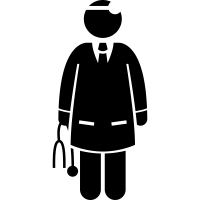 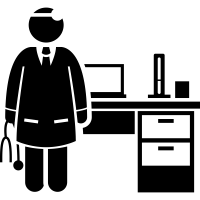 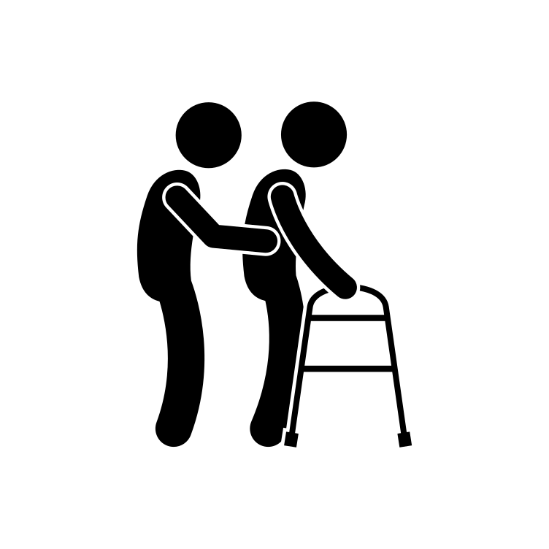 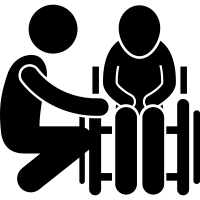 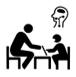 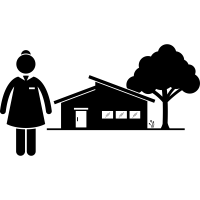 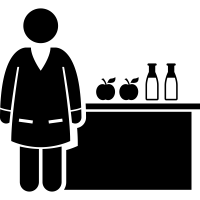 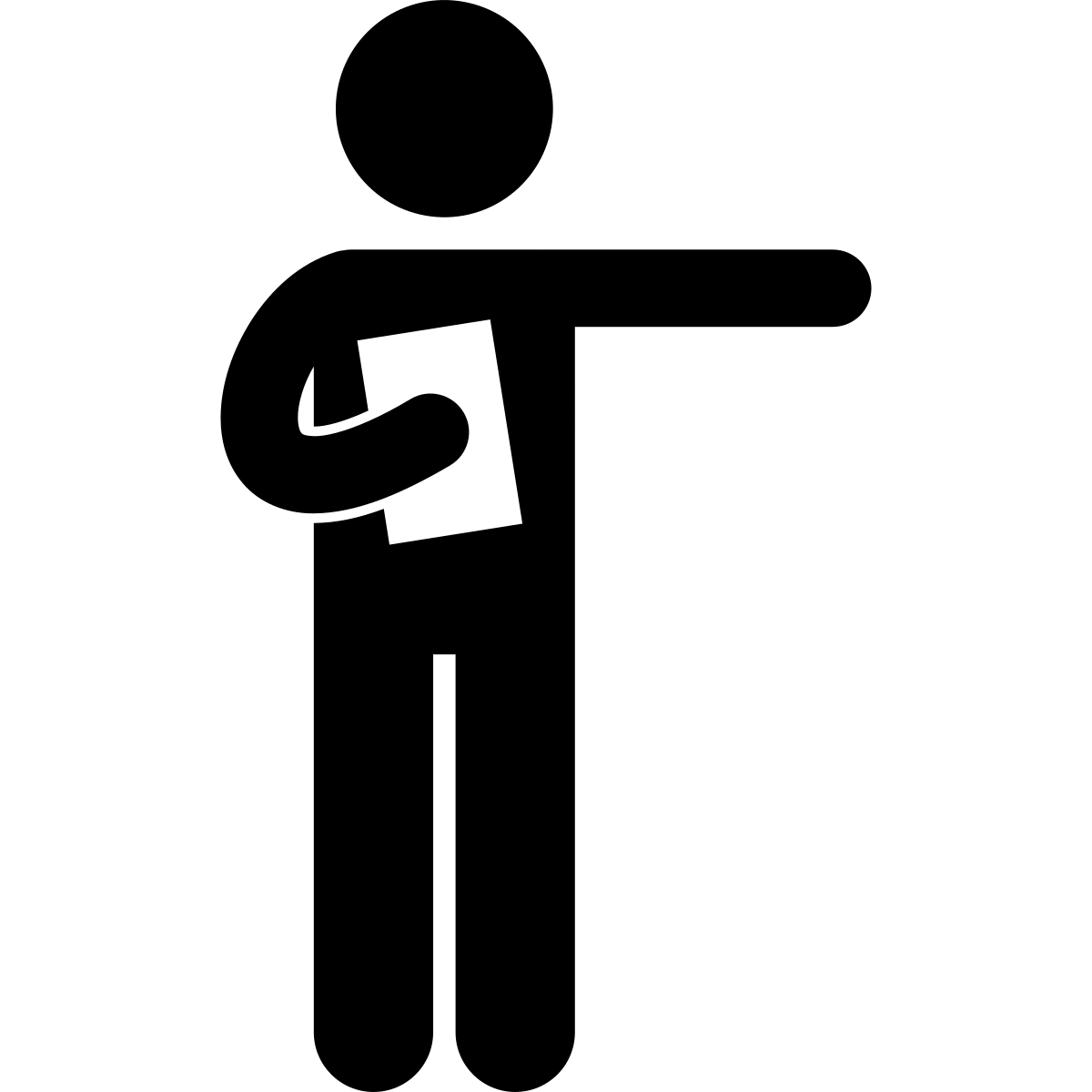 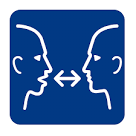 Family Meeting
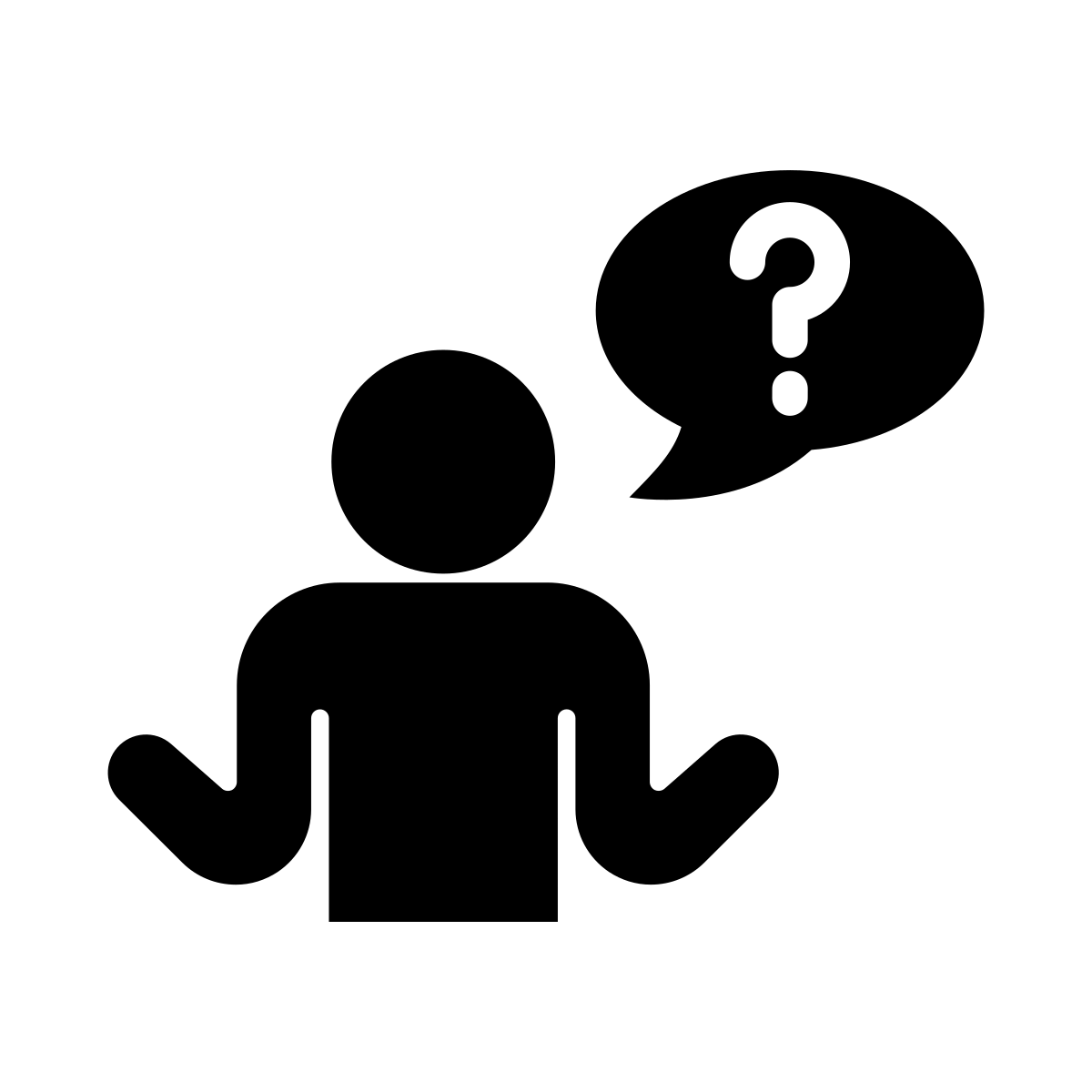 Questions?
________________________________________________________________________________________________________________________________________________________________________________________________________________________________________________________________________________________________________________________________________________________________________________________________________________________________________________________________________________________________
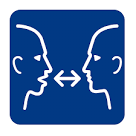 Réunion de famille
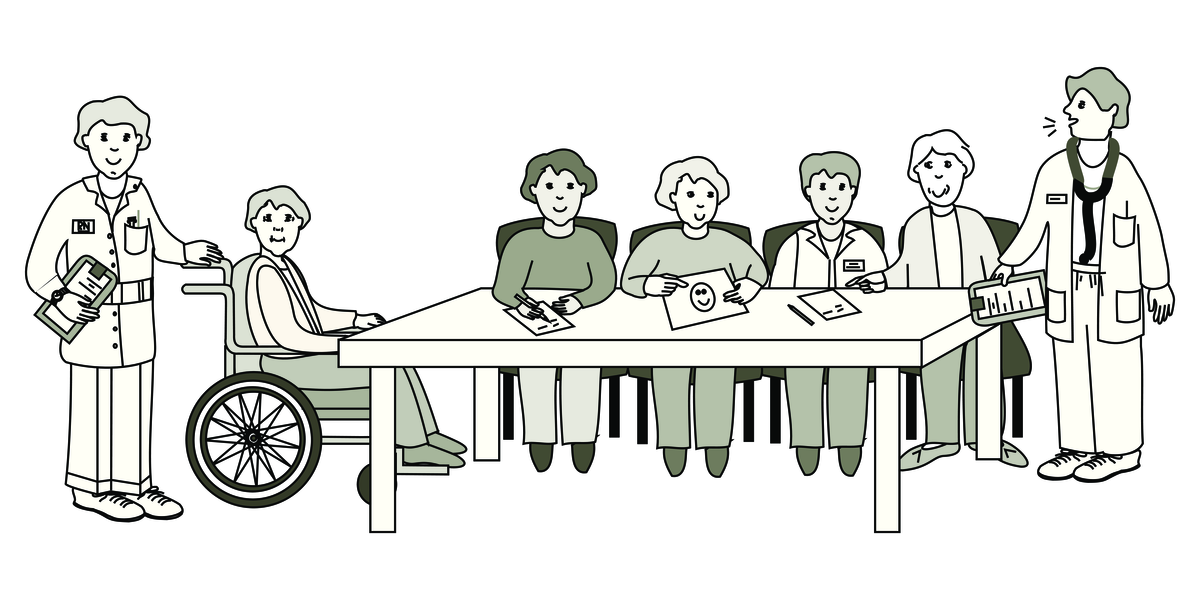 Date: ________________________________
Heure: ________________________________
Endroit:________________________________
______________________________________
Famille + soutiens à la réunion:_________
_____________________________________________________________________________________________________________________
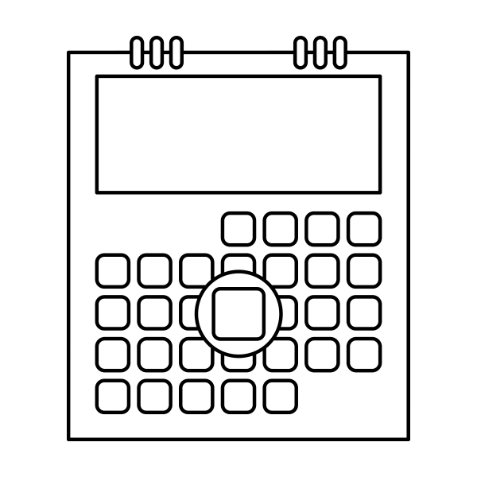 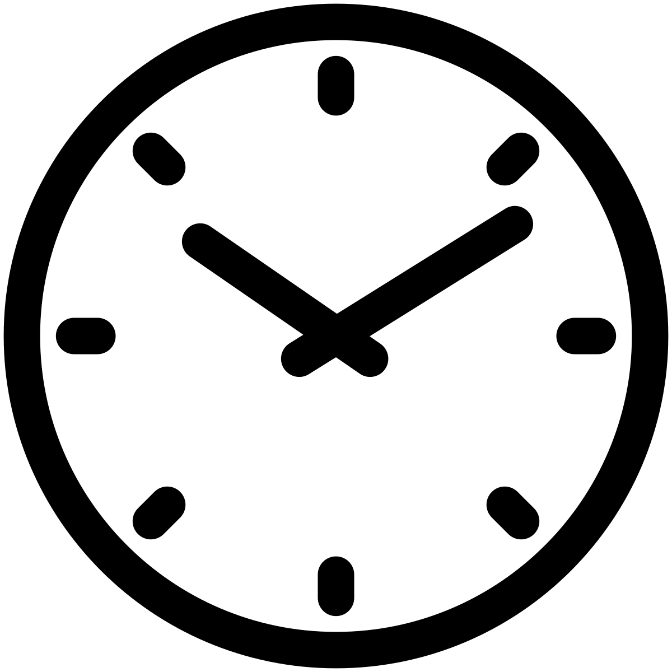 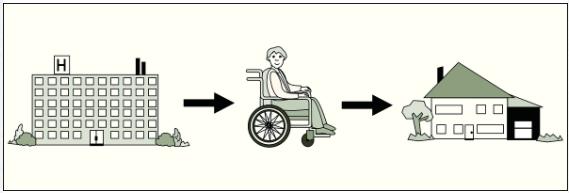 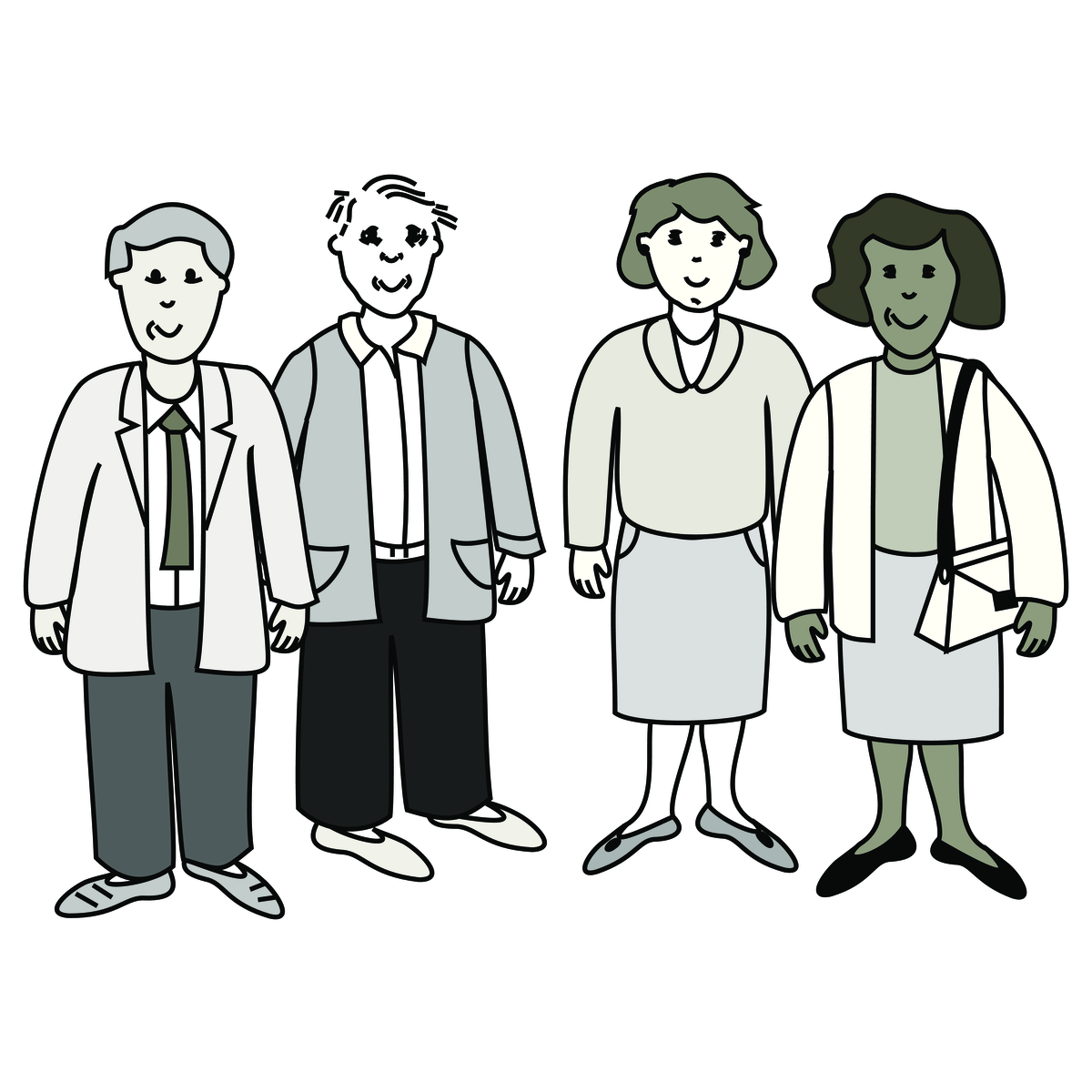 Images used are from ParticiPics – a free, searchable database of pictographic images developed by the Aphasia Institute, ​https://www.aphasia.ca/participics
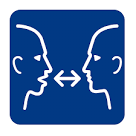 Réunion de famille
Réunion avec l'équipe de rééducation pour discuter: 

Progrès en thérapie


Attentes en matière de rétablissement


 Prochaines étapes
Orientations vers d'autres services
Formation de famille
__________________________


Congé de l'hôpital
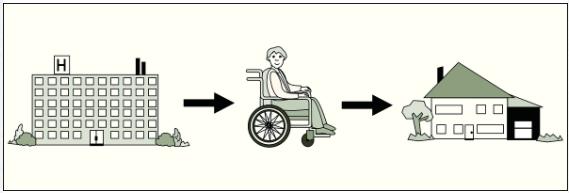 Images used are from ParticiPics – a free, searchable database of pictographic images developed by the Aphasia Institute, ​https://www.aphasia.ca/participics
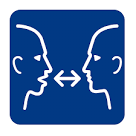 Réunion de famille
Qui sera présent à la réunion:
Médecin: _____________________________________________
Physiatre:_____________________________________________
Physiothérapeute (PT): ________________________________
Ergothérapeute (OT): __________________________________
Orthophoniste (SLP): __________________________________
Travailleur(euse) Sociale (SW): _________________________
Diététicien(ne) (RD): __________________________________
Responsable des soins cliniques: ______________________
______________________________________________________
______________________________________________________
______________________________________________________
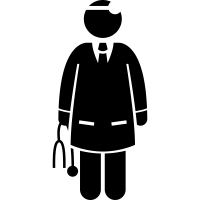 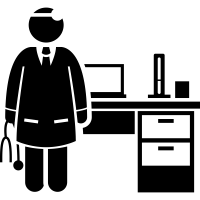 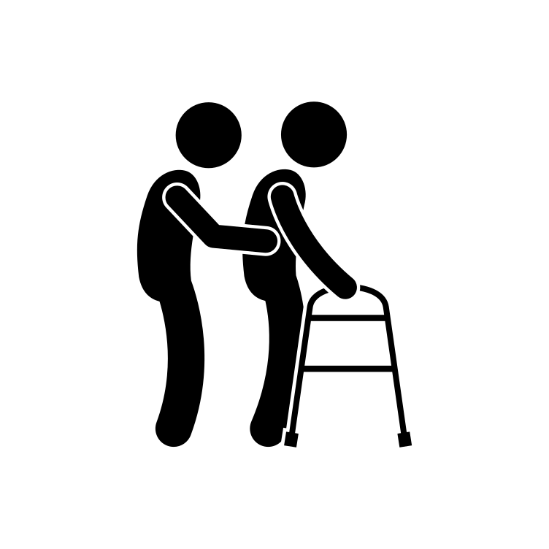 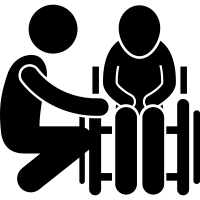 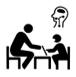 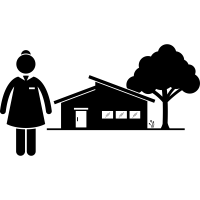 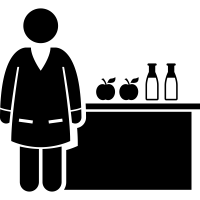 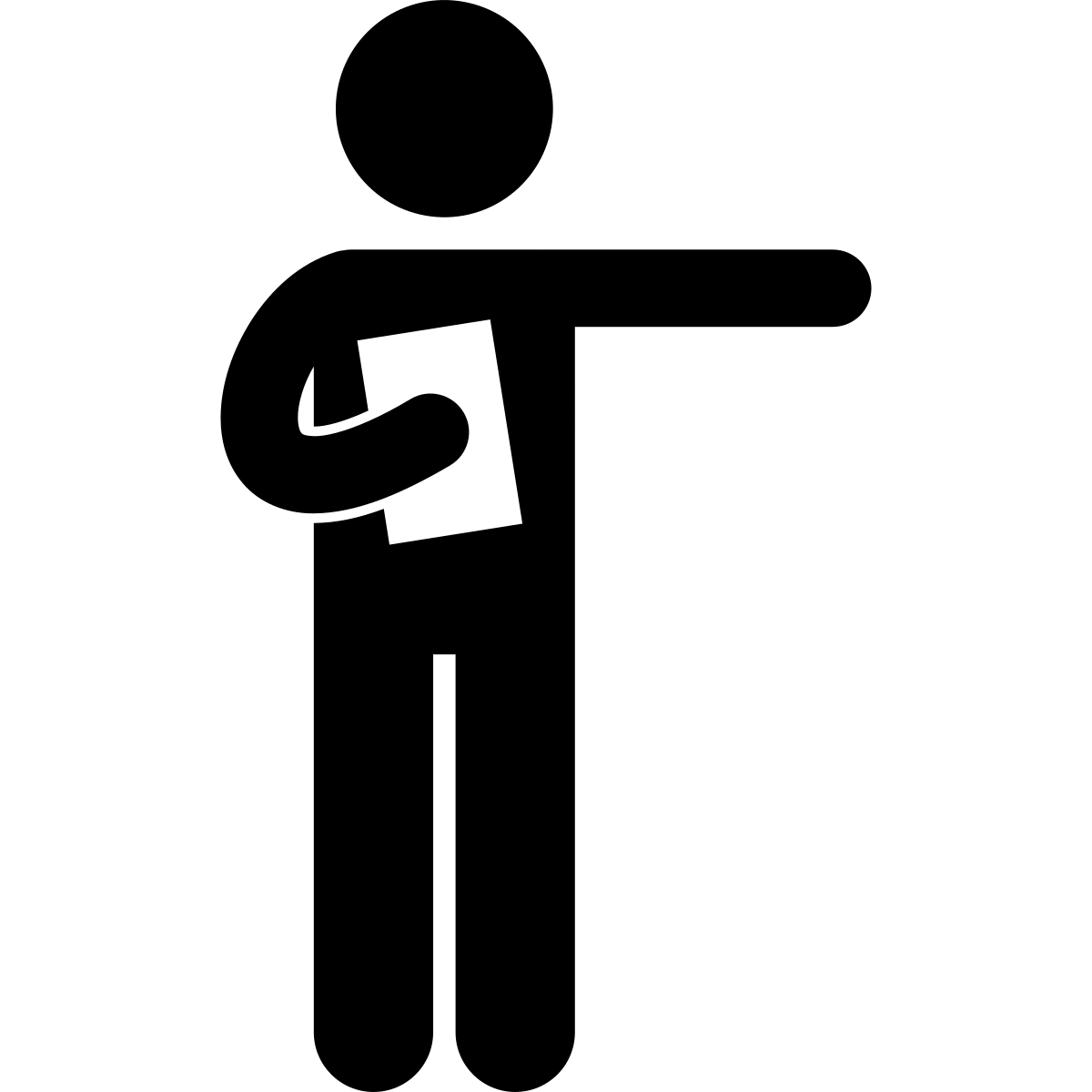 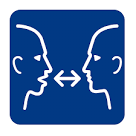 Réunion de famille
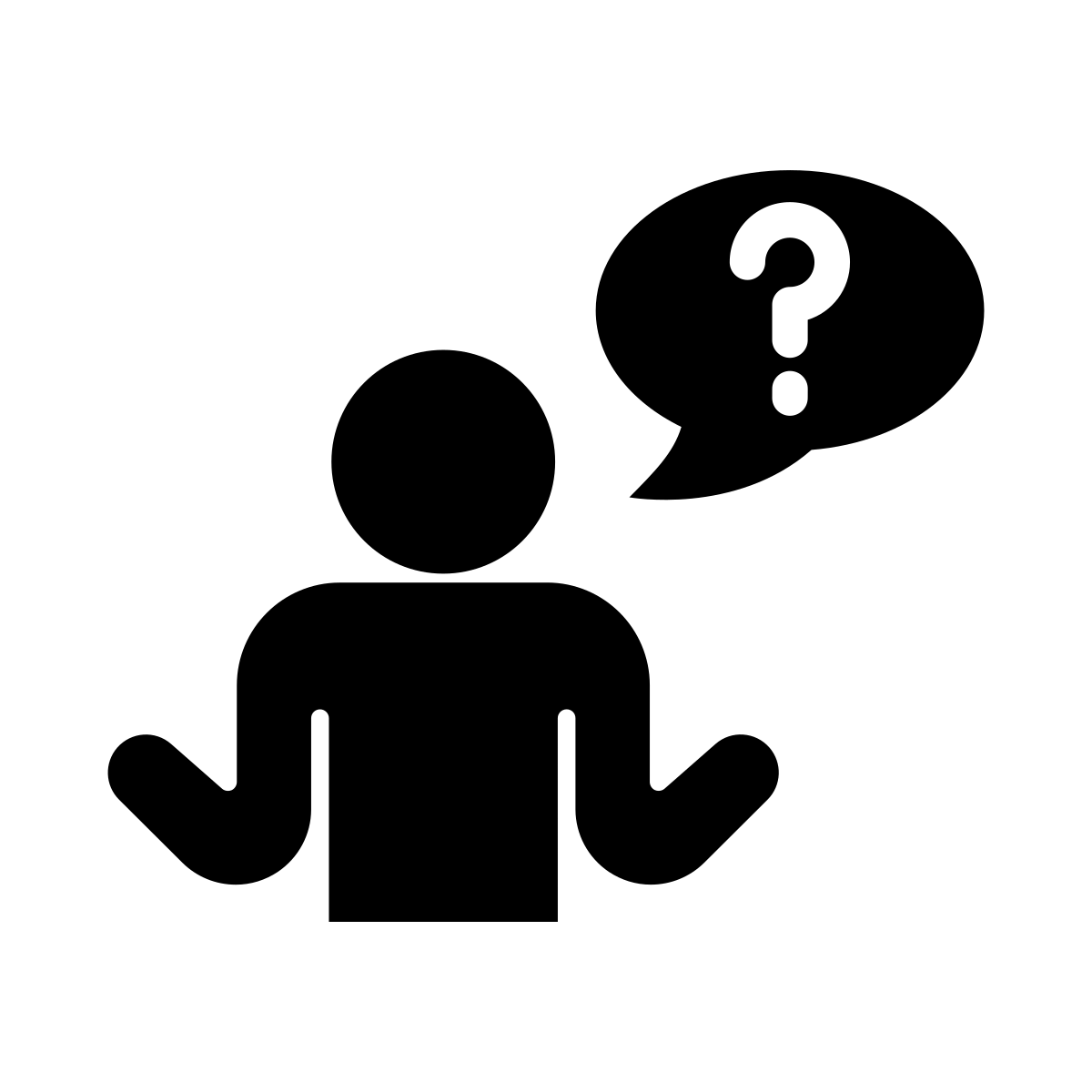 Questions?
________________________________________________________________________________________________________________________________________________________________________________________________________________________________________________________________________________________________________________________________________________________________________________________________________________________________________________________________________________________________